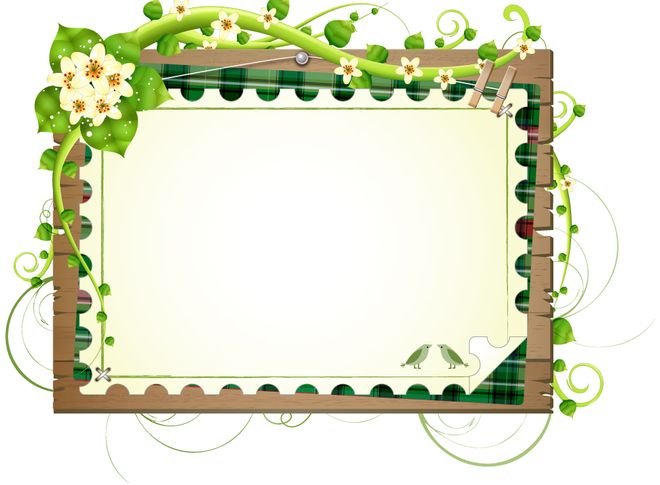 Проект к Дню матери" Мамочка любимая моя"
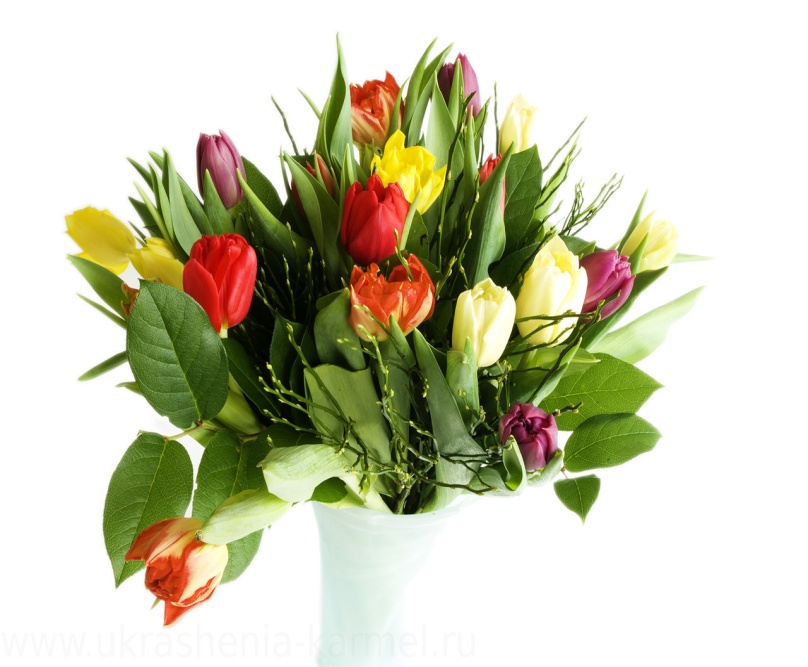 Плюхина Светлана Александровна,
Титаева Ольга Николаевна 
воспитатели группы «Русалочка»
МБДОУ  д/с №33  «Золотая рыбка»
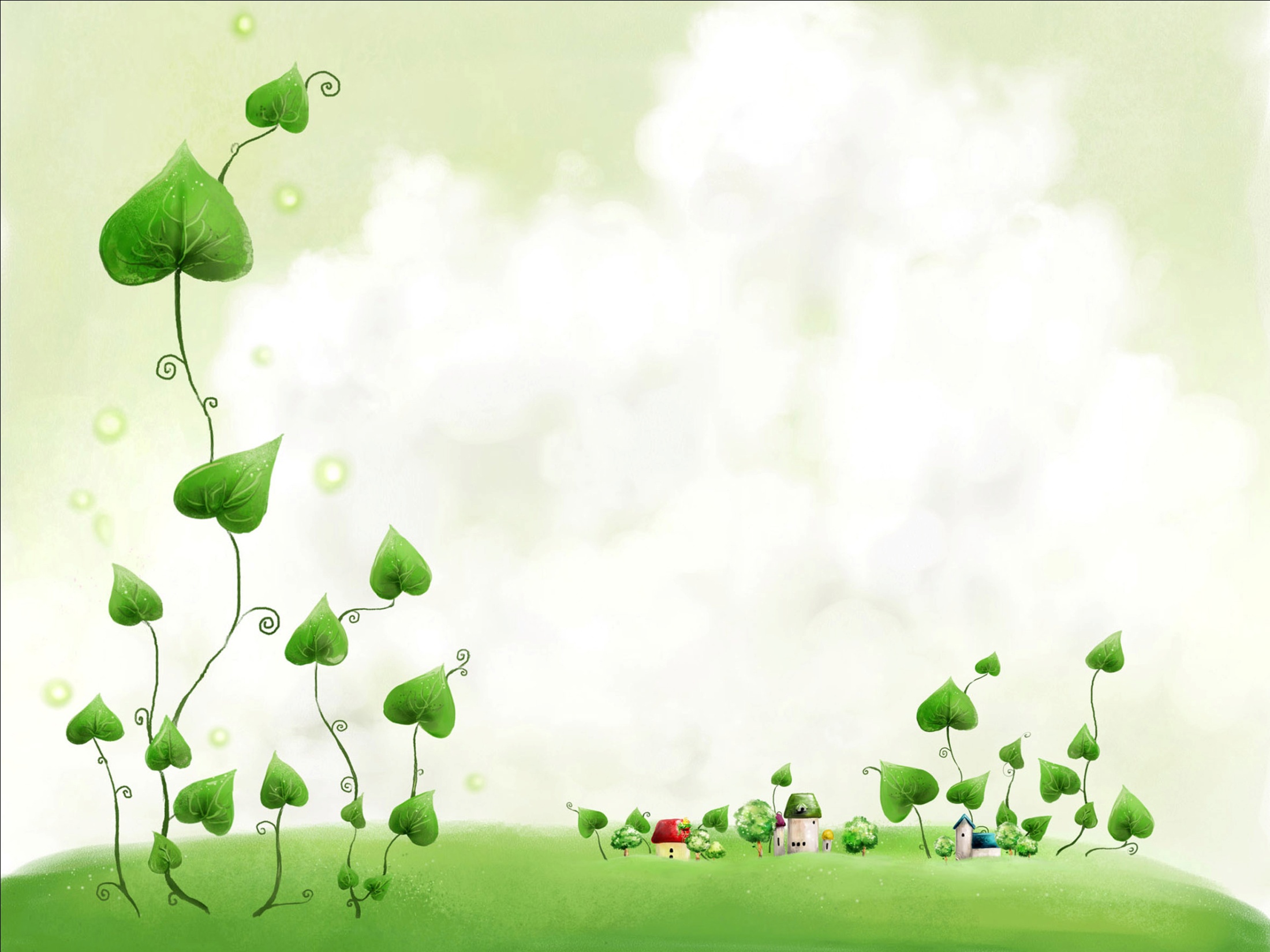 О проекте:
Тип проекта:
 творческий, групповой, 
краткосрочный, в рамках группы.
Участники проекта: 
воспитатели, дети, родители.
Время реализации проекта: 
2 недели   
(17.11.2016 - 30.11.2016 г.)
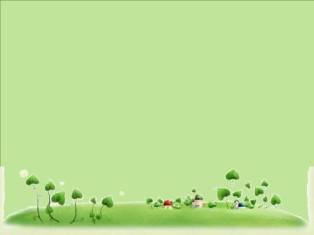 Актуальность
В последнее время, в календаре появилось много праздников. Мы решили обратить внимание на «День Матери», так как он схож с привычным  - «8 Марта». Но разница в том, что в этот день поздравляют, чествуют, благодарят женщин,  у которых есть дети: мам и бабушек. Мама у всех на свете одна. Именно она делает всё для того, чтобы мы были счастливы. К ней мы идём со своими проблемами. Она всегда всё поймёт, утешит и обнадёжит. Сколько бы мы не говорили о маме - этого будет мало. Важно, чтобы дети понимали, что значит мама в судьбе каждого из них, какую роль она играет в семье.
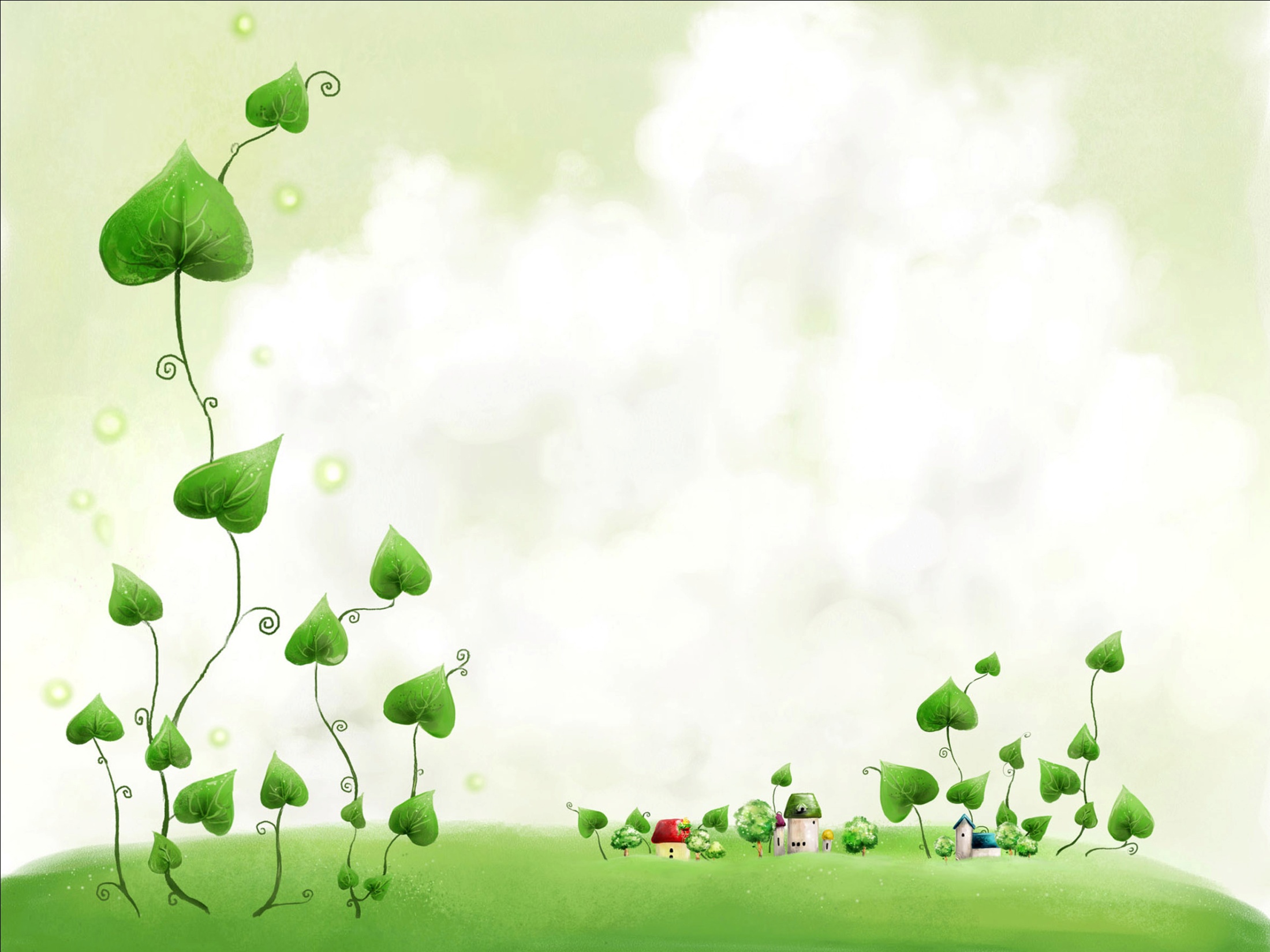 Цель:
Воспитывать уважение и заботу, оказывать бережное отношение, желание помочь и делать приятное маме, самому дорогому человеку                             на земле.
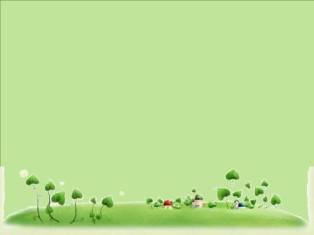 Задачи:
-    углубить знания детей о роли мамы в их     
       жизни, через раскрытие образа матери в 
       поэзии,  музыке, худ. литературе;    - воспитывать любовь и уважение к самому 
       дорогому человеку на земле - Маме;    - развивать игровые, познавательные, 
      речевые и творческие способности детей.
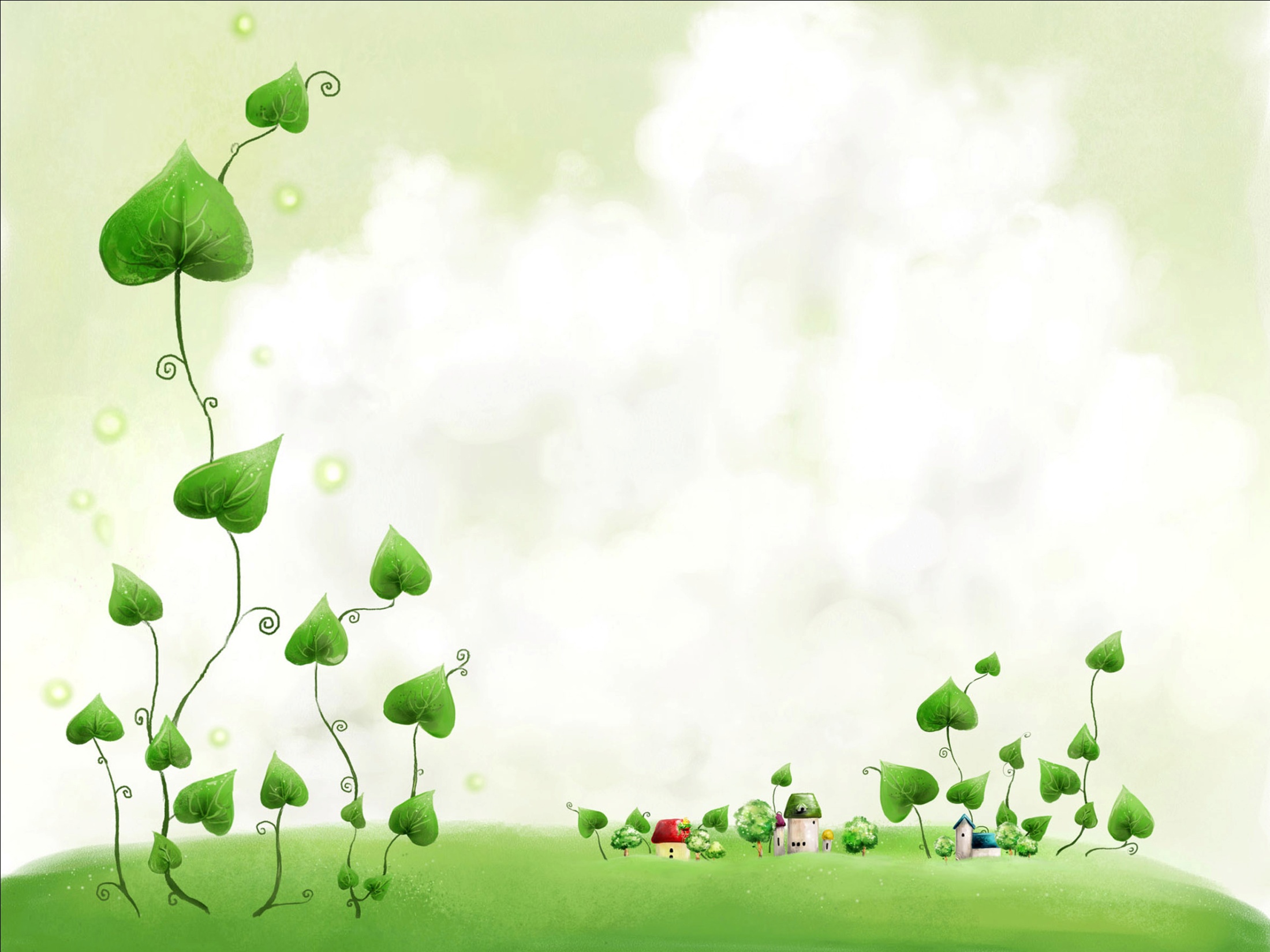 Ожидаемые результаты:
- Дети имеют  представление о матери, играющую большую   
        роль в жизни каждого человека.- Поддерживают доброжелательное отношение во время игр 
        и совместной продуктивной деятельности.- Знают много стихов о мамах.                                                                                                          - Дети умеют составлять рассказ о своей семье, знают      
        пословицы и поговорки о маме.- Знают песни о маме, танцуют, готовят подарки для мам.- Дети проявляют любовь и уважение к мамам и бабушкам.
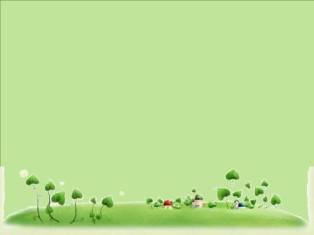 Реализация проекта:
I ЭТАП – ПОДГОТОВИТЕЛЬНЫЙ

-  Определение темы, целей, задач, содержание проекта,     
    прогнозирование результата; -  Обсуждение с родителями проекта, выявление возможностей, 
     средств, необходимых для реализации проекта, определение 
     содержания деятельности всех участников проекта;-   Поиск различных средств достижения целей;-   Подборка методической и художественной литературы, 
     иллюстрированного материала по данной теме.
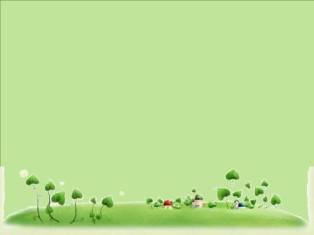 2 ЭТАП – ОСНОВНОЙ (ПРАКТИЧЕСКИЙ)
-  Проведение бесед о маме и ситуативных разговоров по теме с    
   детьми.
-  Проведение подвижных, дидактических, сюжетно-ролевых игр.
-  Чтение художественной литературы детям (заучивание стихов, 
   загадывание загадок по теме), оформление выставки книг.
-  Рассматривание иллюстраций о маме, выставка рисунков 
   «Портрет моей мамы»,  изготовление подарков-сюрпризов, 
    оформление фотовыставки  «Мама -солнышко родное».
-  Разучивание песен о маме и прослушание  песен в аудиозаписи.
-  НОД «Моя мама».
-  Подготовка концертной программы к совместному празднику.
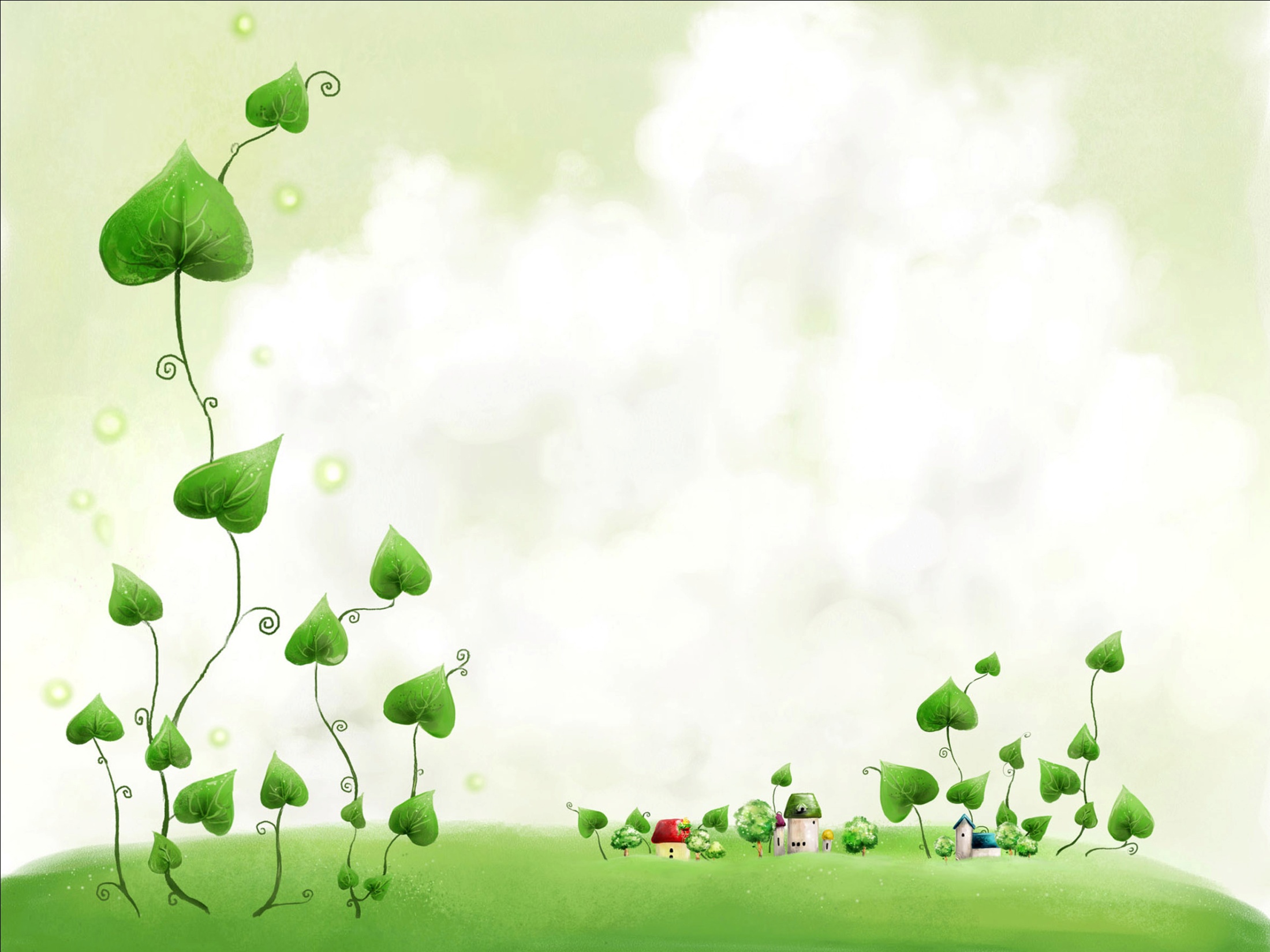 3 ЭТАП - ЗАКЛЮЧИТЕЛЬНЫЙ
Изготовление подарков  для мам.
Создание «Дерева нежности и  доброты»
Составление праздничного буклета для мам.
Награждение победителей фотоконкурса «Мамочка, любимая моя!»
-    Совместное мероприятие для родителей   
      и детей  «Пусть всегда будет, МАМА!»          
-    Подведение итогов реализации проекта.
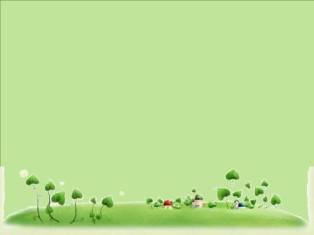 Работа с родителями:
-   Консультирование родителей по теме проекта.
-   Папка-передвижка «День Матери».
Консультация для родителей «Давай поиграем, мама!»
Интернет-фотоконкурс «Мамочка, любимая моя!»
Оформление выставки «Мамины руки не знают скуки».
-   Фотовыставка  «Мама – солнышко родное».
-   Совместное оформление музыкального зала к празднику.
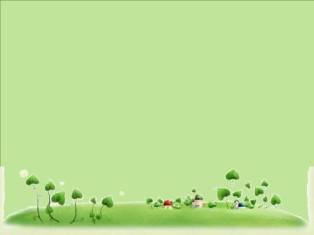 Фотоотчет:
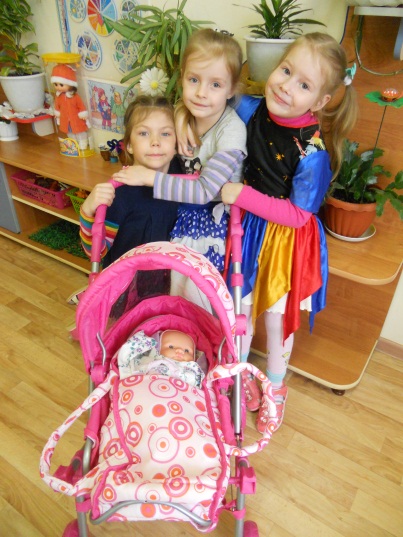 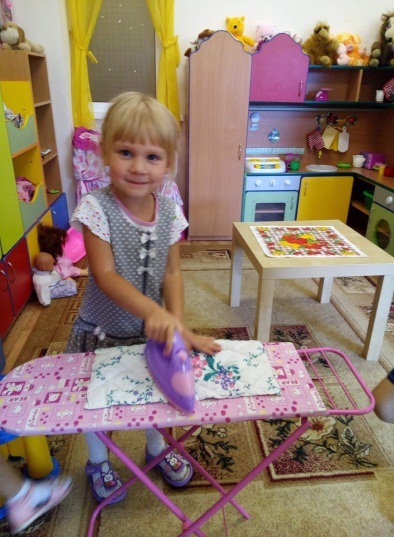 Сюжетно-ролевая игра
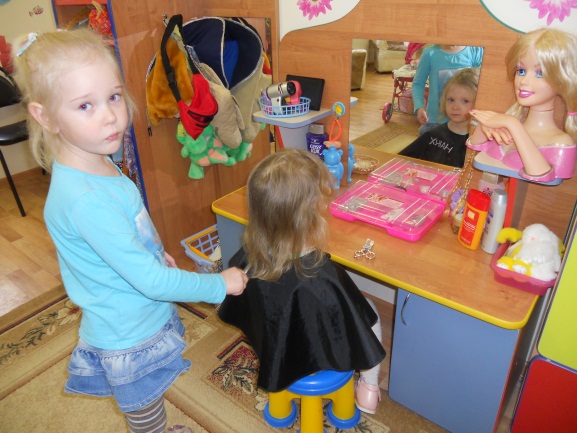 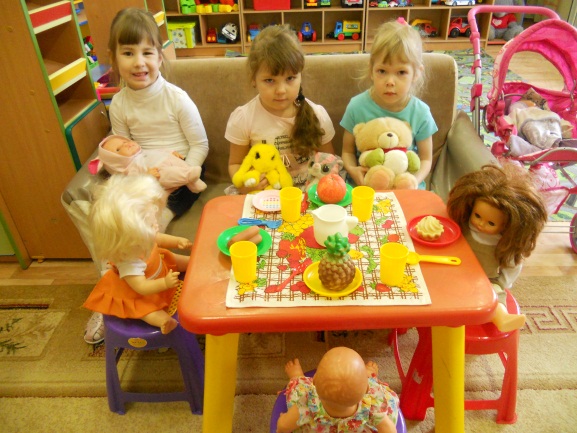 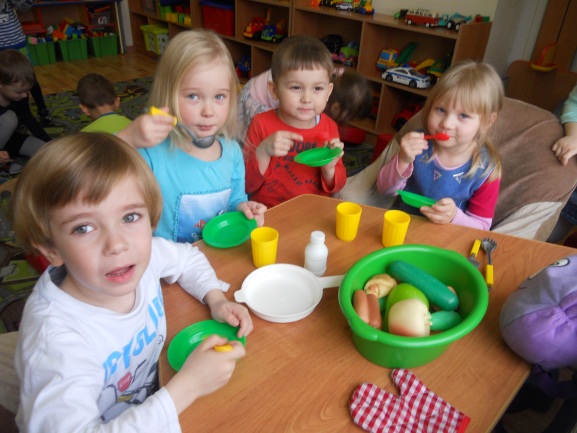 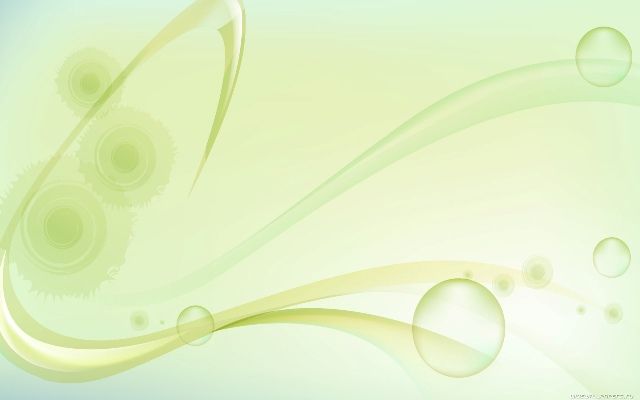 «Бусы для мамочки любимой»                    «Мамины помощники»
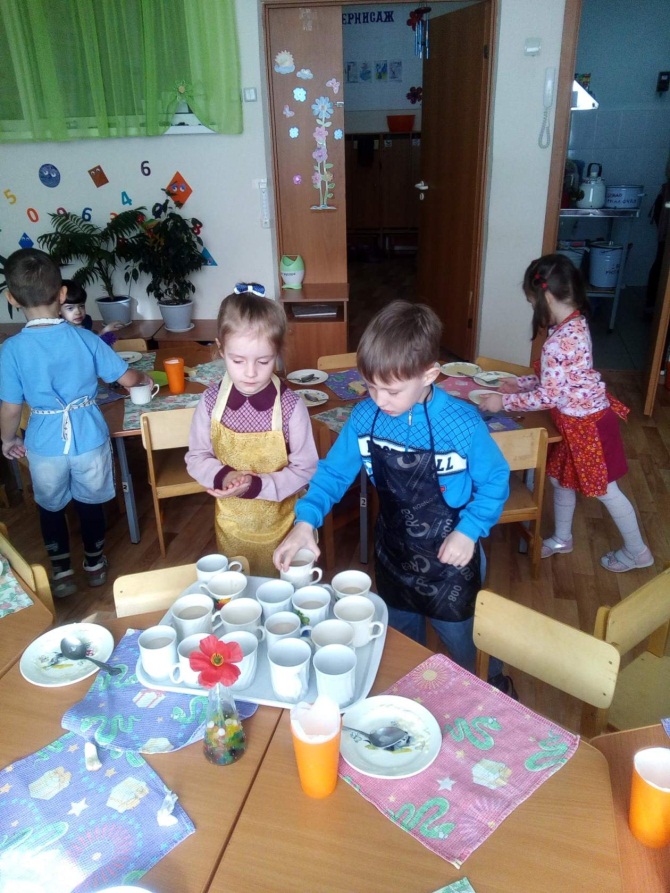 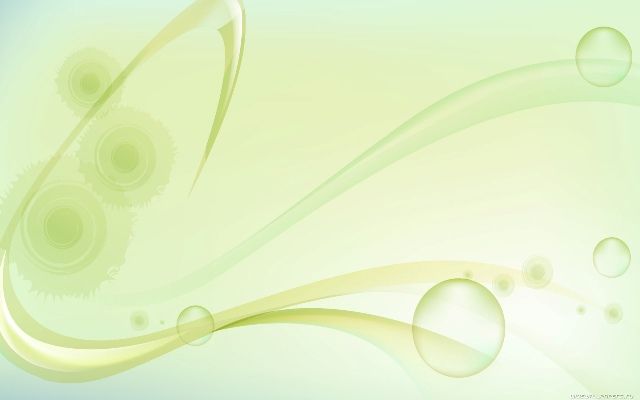 «Дерево нежности и доброты»
Фотовыставка 
«Мама – солнышко родное"
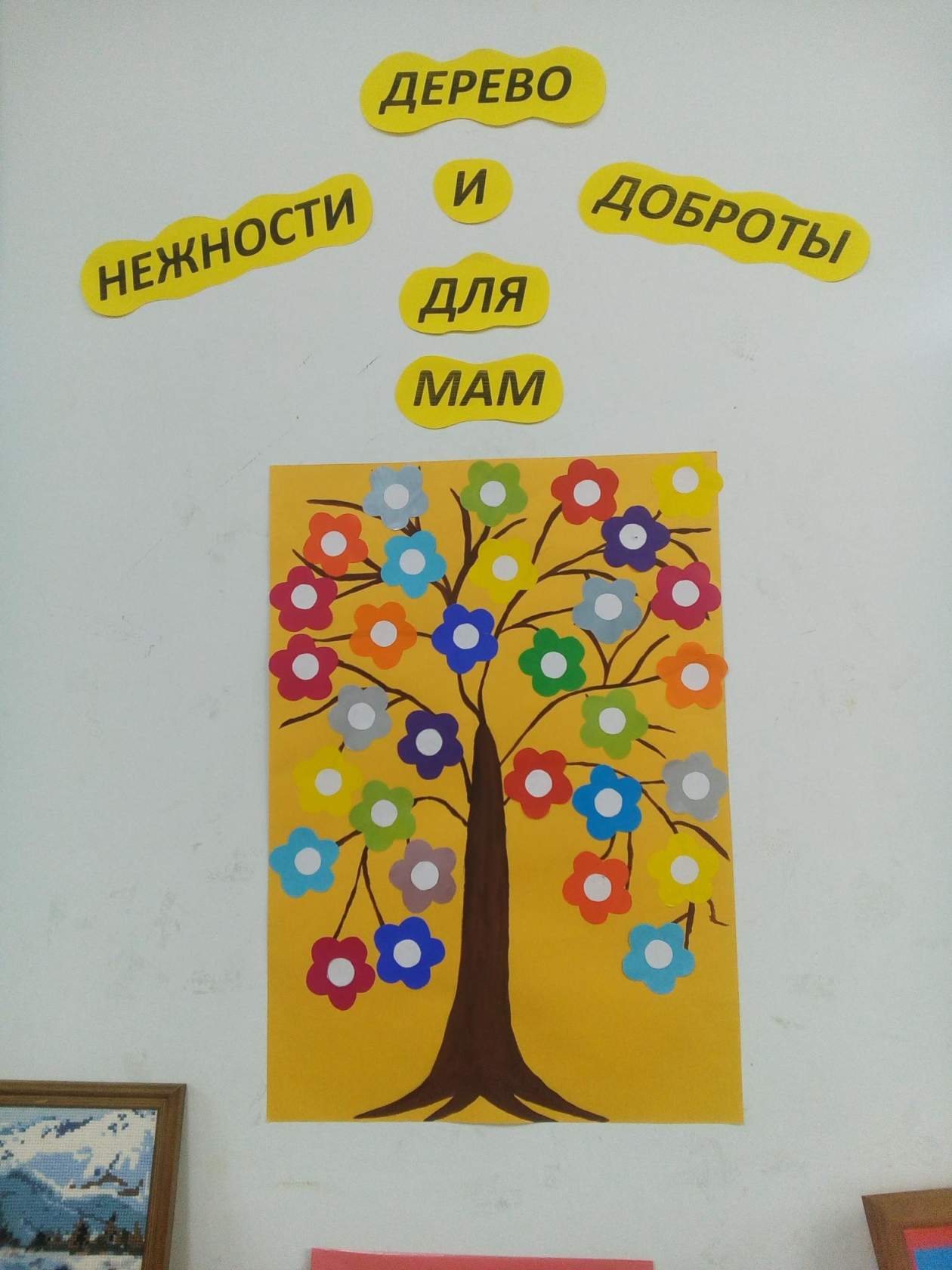 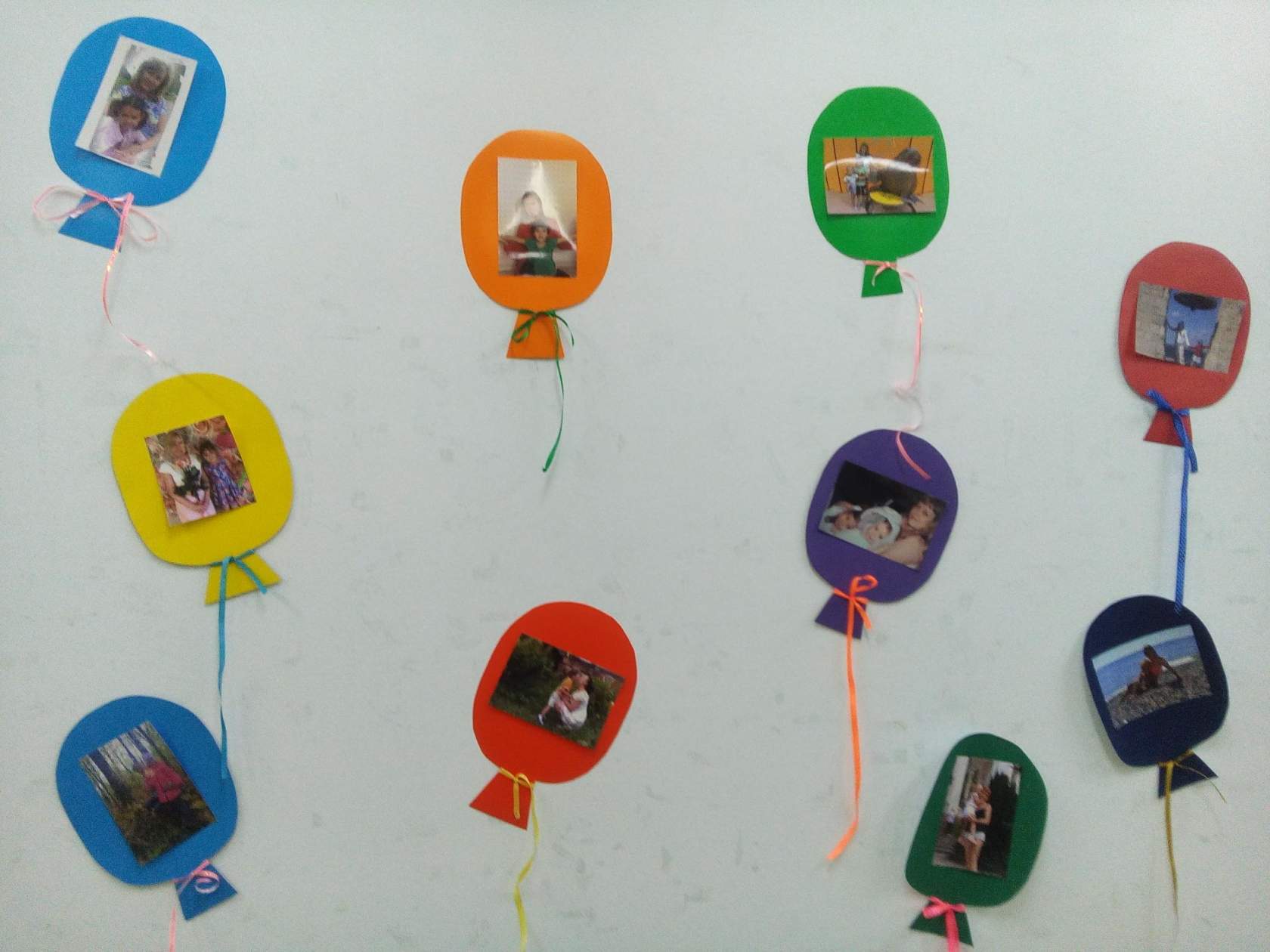 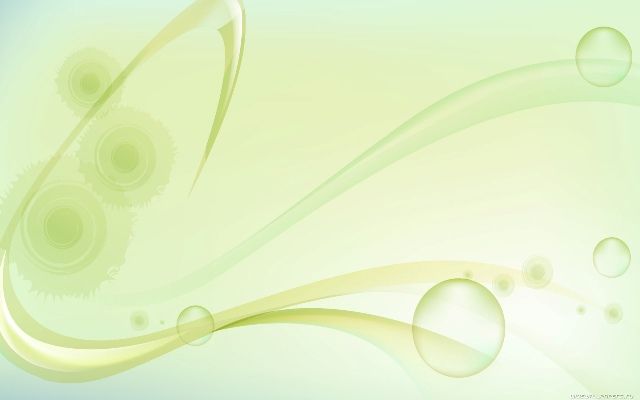 Творческая мастерская
«Сердечки для мамы»                            «Портрет моей мамы»















                   
                 «Чашечка для мамочки»                                                «Корзина с цветами»
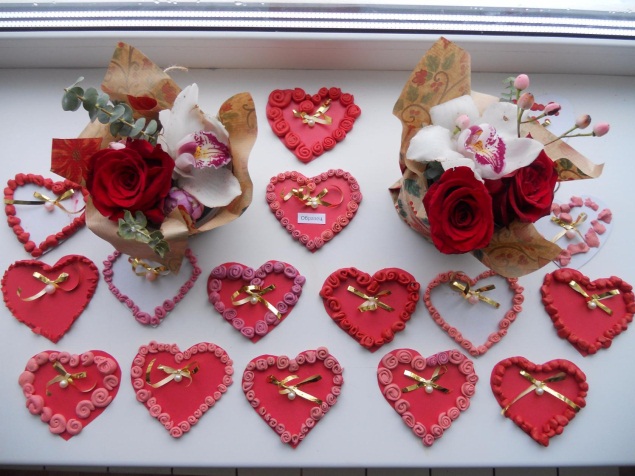 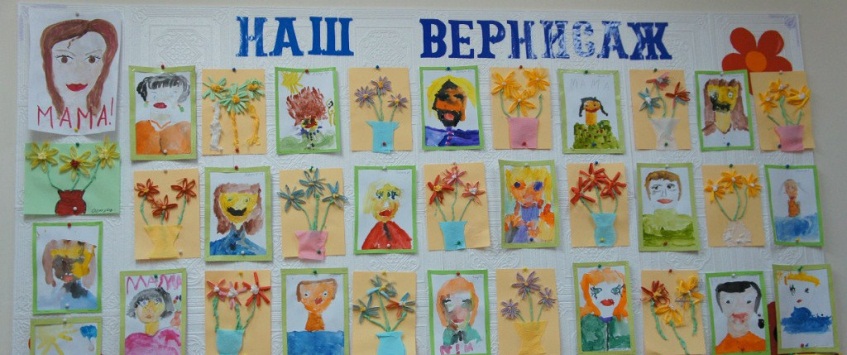 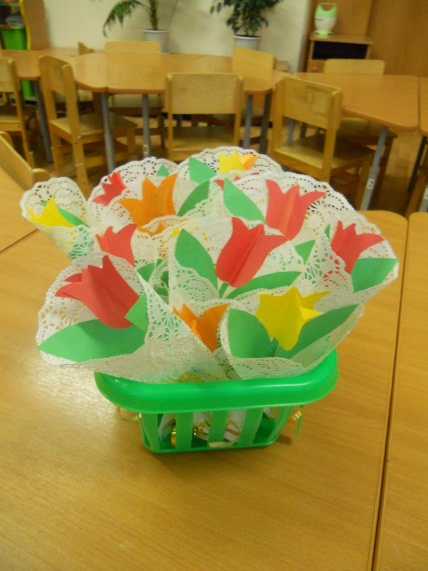 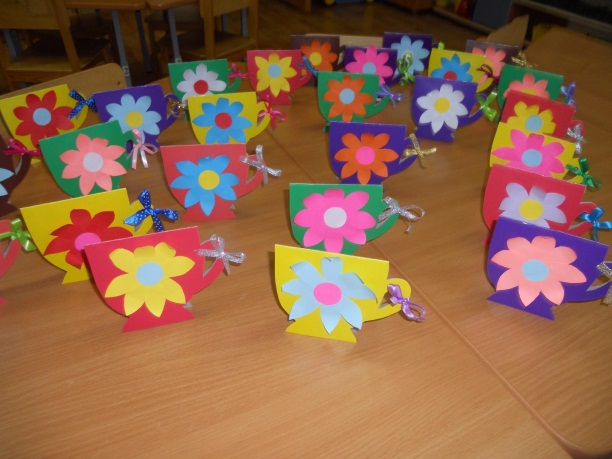 Выставка поделок «Мамины руки не знают скуки»
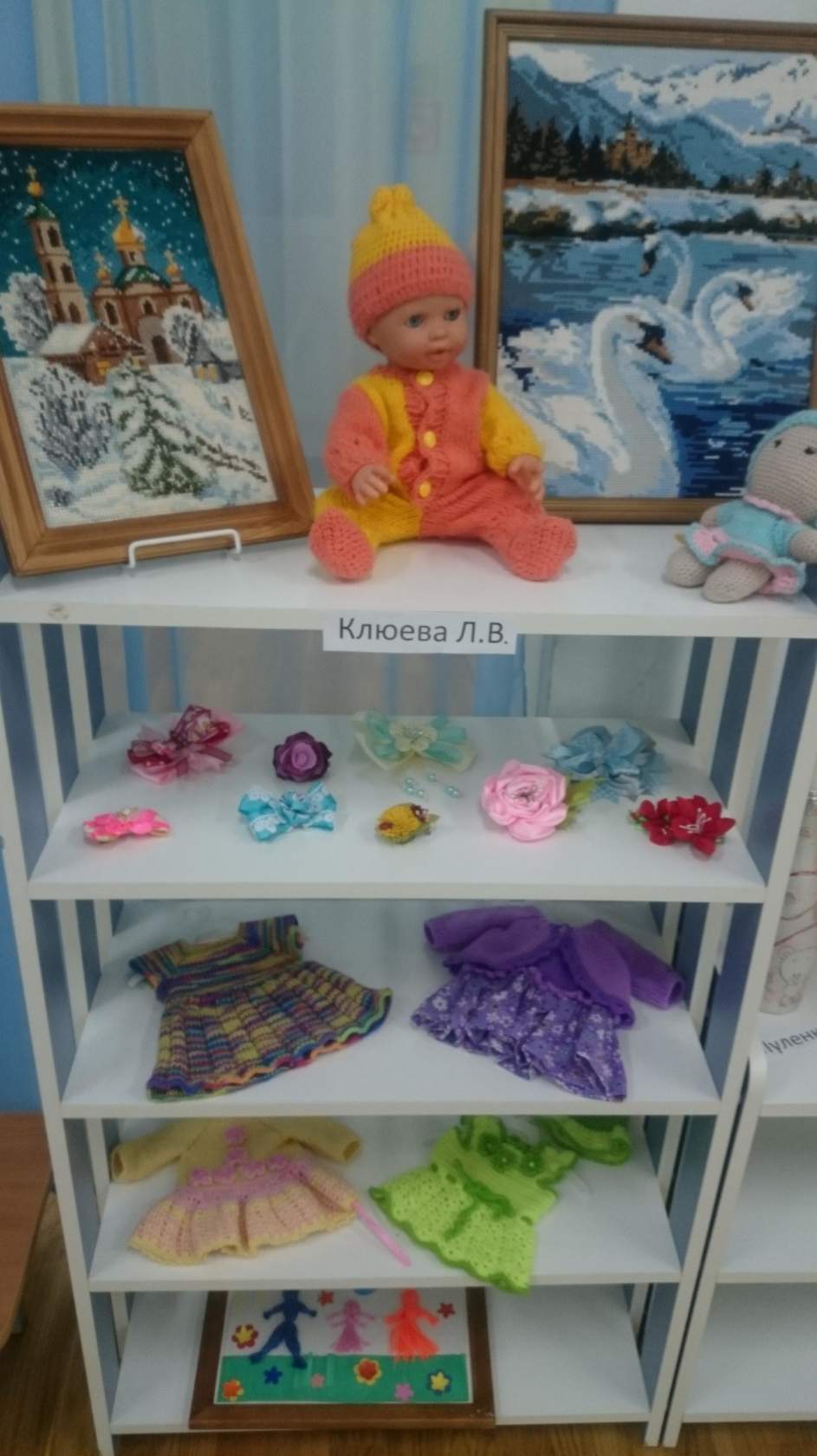 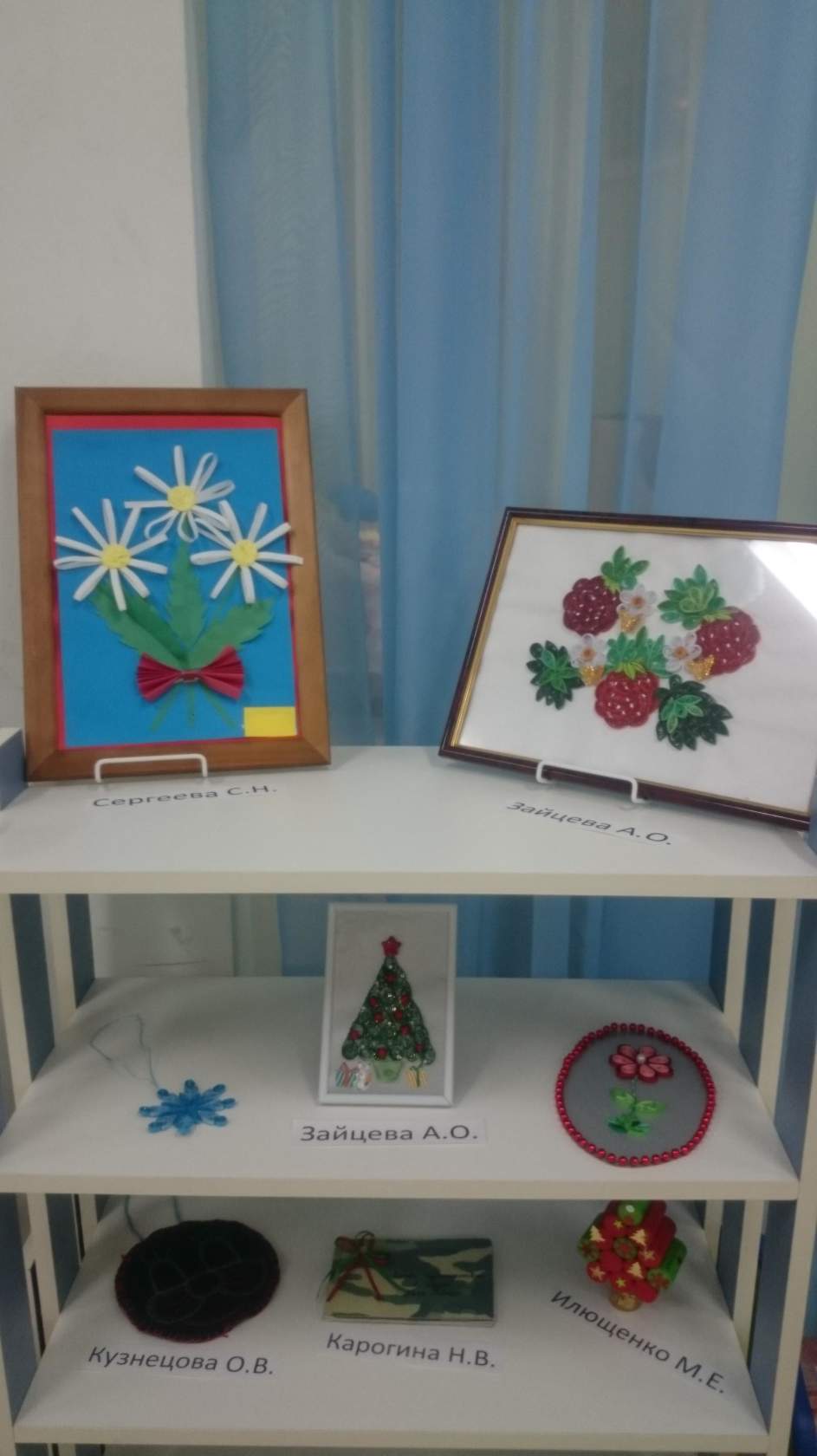 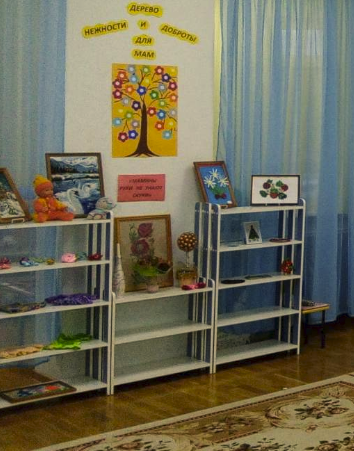 Папка-передвижка «День Матери»
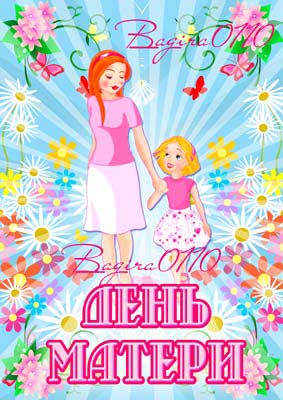 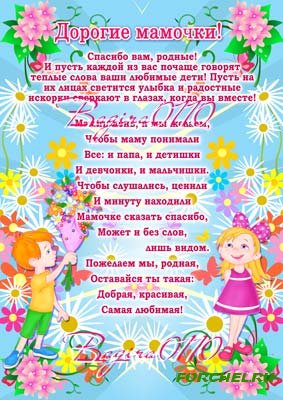 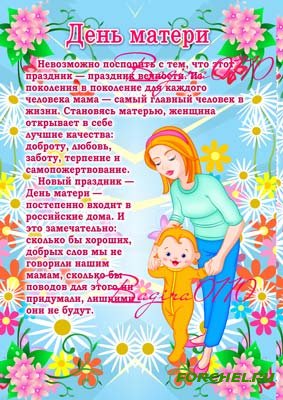 Праздничный буклет «День Матери»
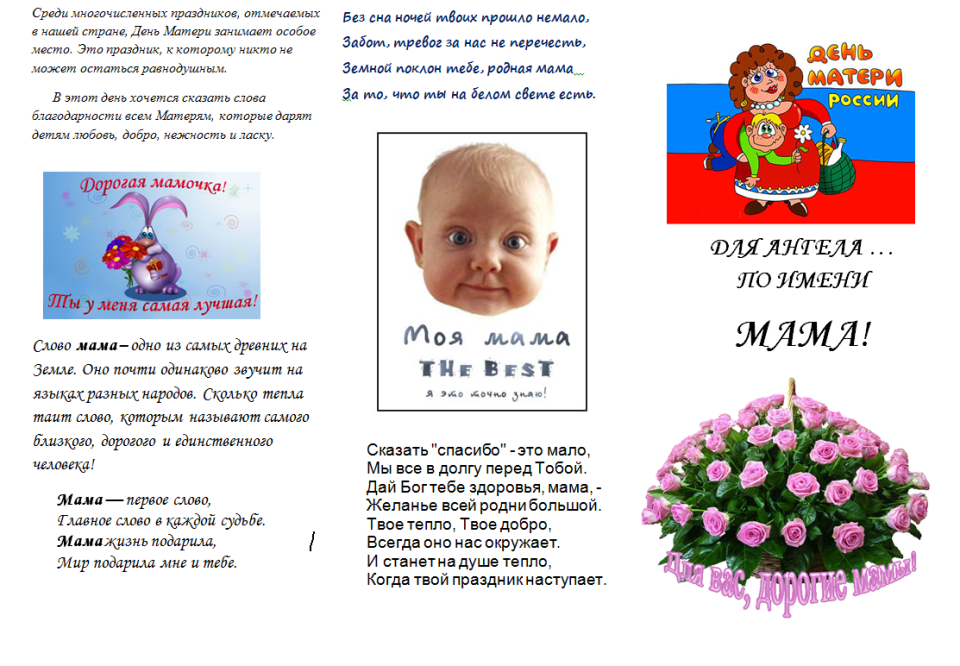 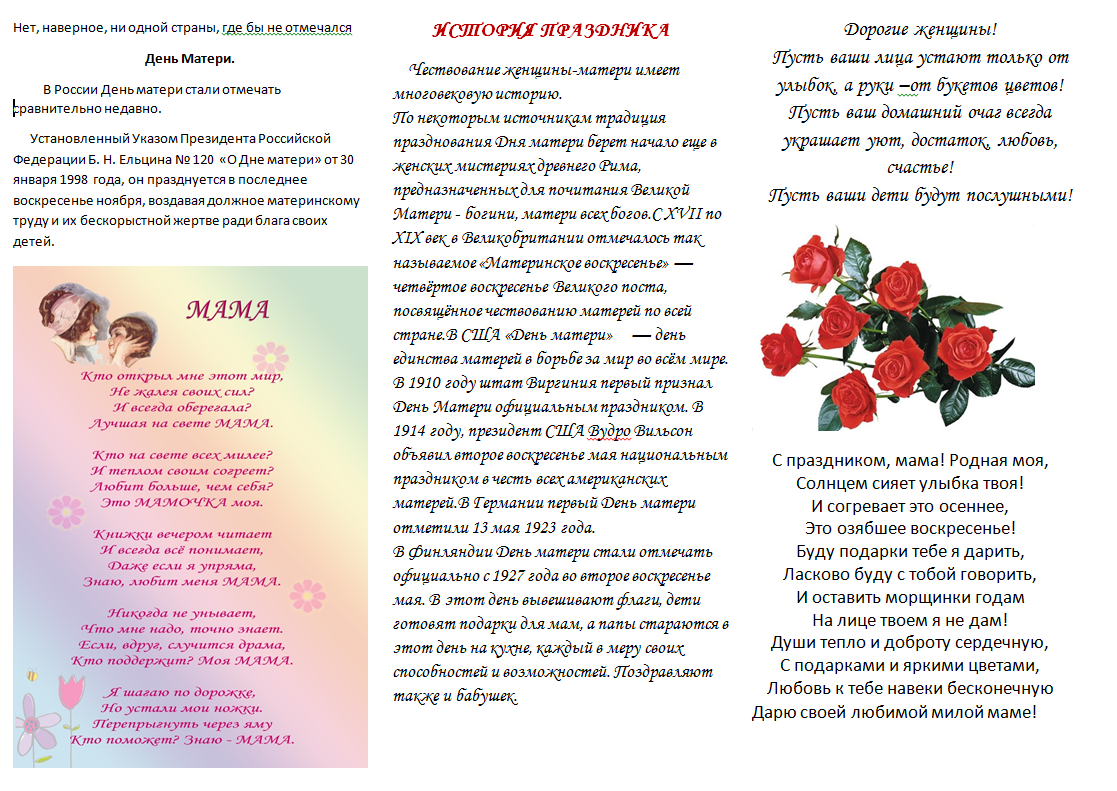 Интернет-конкурс «Мамочка, любимая моя!»в виртуальной  группе «Русалочка» на сайте одноклассников
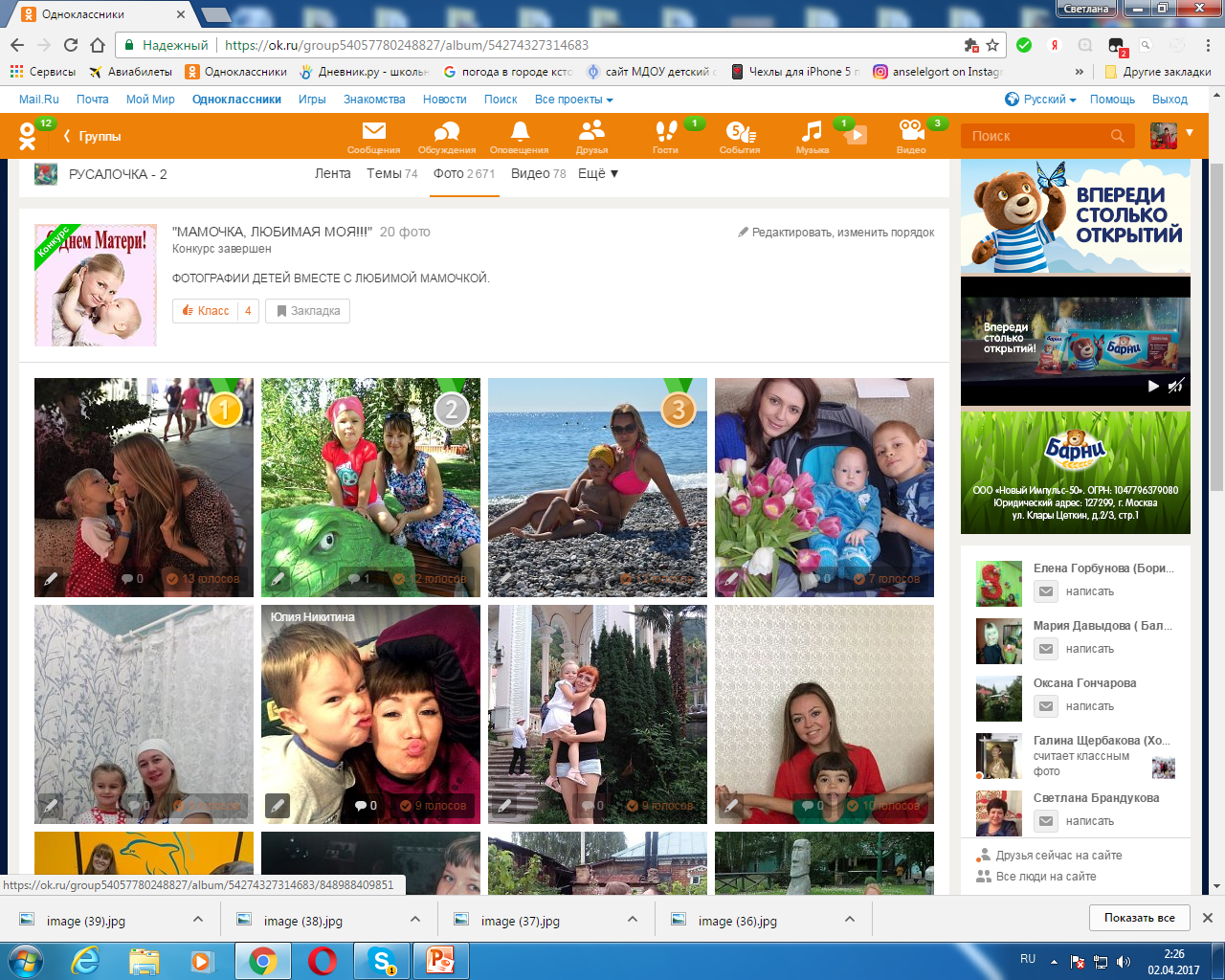 Праздник «Пусть всегда будет, МАМА!»
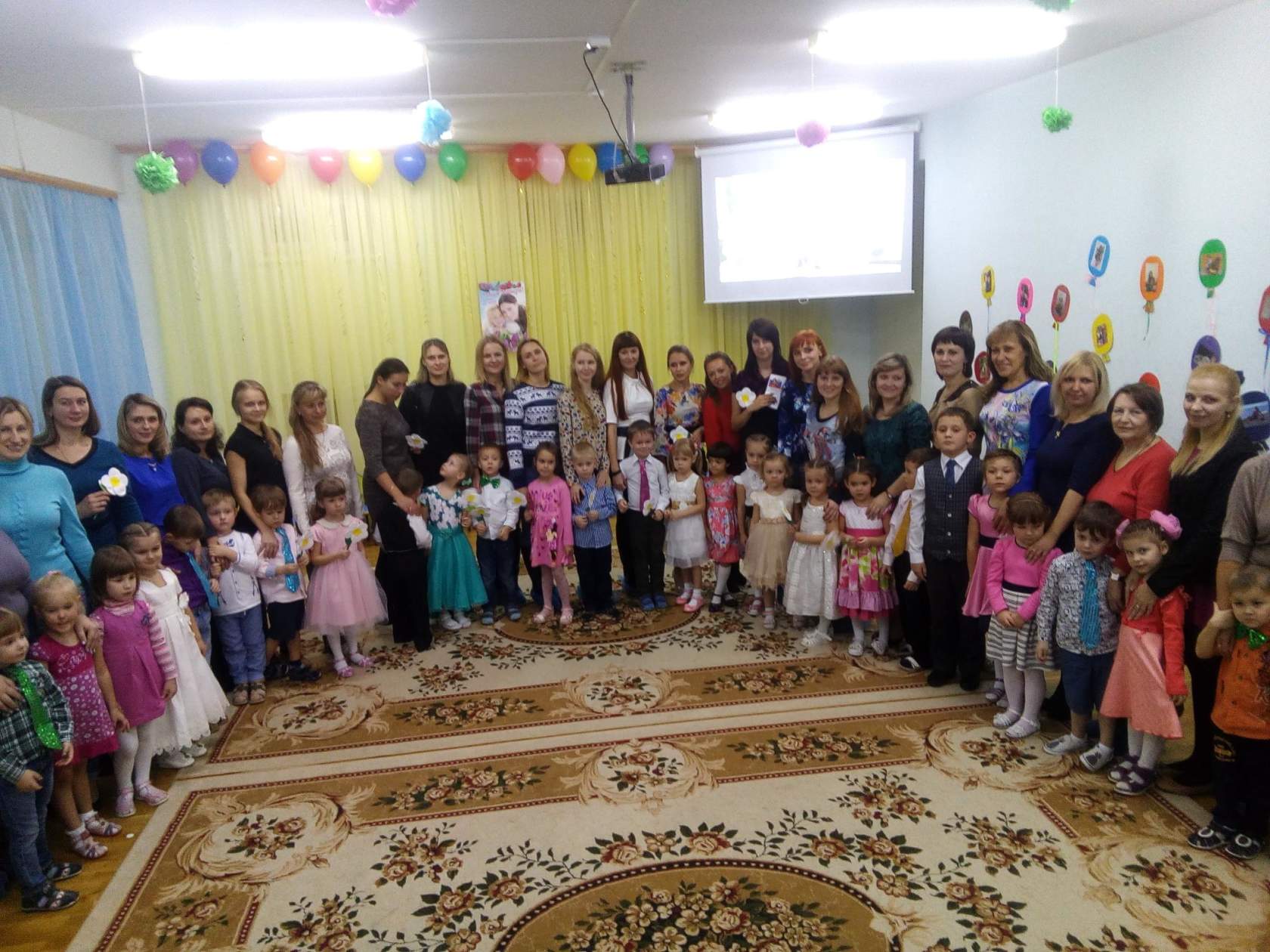 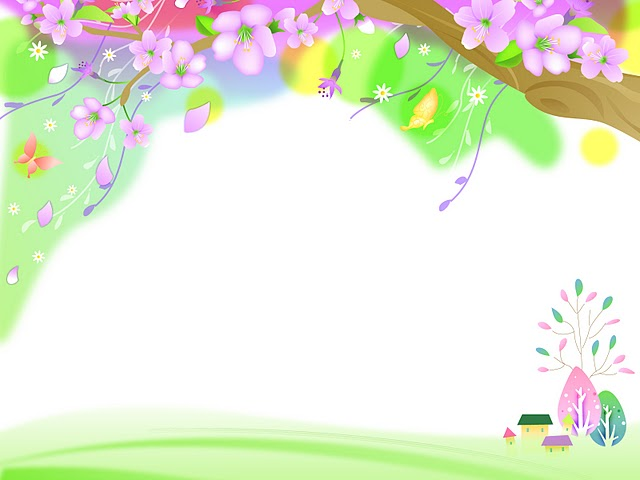 На свете добрых слов живет немало, Но всех добрее и важней одно:Из двух слогов, простое слово «мама»И нет на свете слов дороже, чем оно.
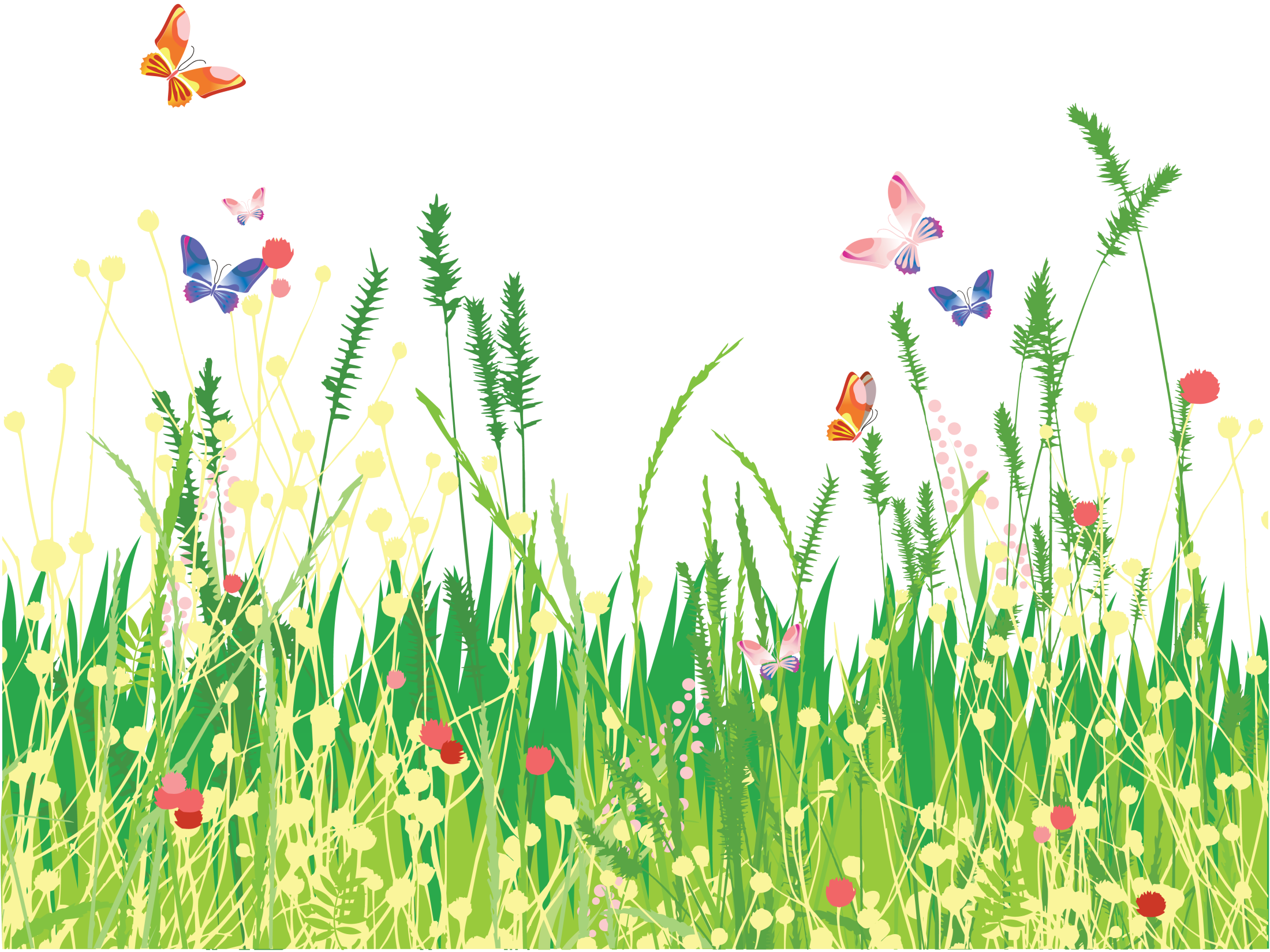 Спасибо за внимание!